Универзитет “Гоце Делчев” Штип
Факултет  за медицински науки
Предавач  м-р  Невенка  Величкова
Употребата на антибиотици во текот на бременоста
Ризик за појава на палатошизи
Oral-facial clefts
ПалатошизиOral-facial clefts
вродени  аномалии
тек  на 5-7 недела од  ембрионалниот  развиток (уста од 5-6 недела, непце по 10 недела)
мултифакториелно  наследување
Кај белата раса стапката е повисока за разлика од стапката кај лица со африканско потекло/повисоки кај азијците
Инциденца: 1/700 
Америка  3,6  на  1000, Јапонија 2,1 на 1000
Повеќе кај машки деца
Инциденца
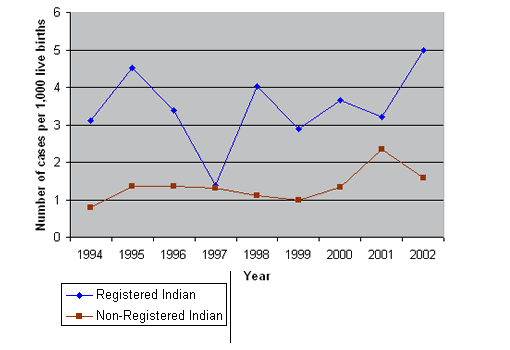 Истражувања во Р. Македонија
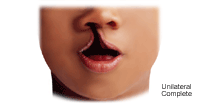 1996-2003 (196 пациенти)
Најчест вид на расцеп е унилатерален расцеп на усната и непцето (65%)
Билатерален расцеп кај помал број на пациенти
Повеќе кај машки деца
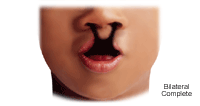 Истражувања во Р. Македонија(Researches)
инциденцата и етиологијата на појавата на палатошизи на Детското одделение при Клиничката болница во Штип
последните 10 год. (пролет-есен)
не се поврзани со друг синдром и немаат фамилијарна предиспозиција
фамилијарна историја, клиничко и физиолошко  испитување и тестирање
Антибиотски третман или не користеле фолна  киселина
3rd Congress of the European Academy of Paediatric Societies, Copenhagen, 23-26 October, 2010
Пренатална дијагностика
14 гестациска недела 
користење на ултразвук метода (targeted Level II ultrasound)

клиничко испитување

 се дијагностицираат  со  MRI (Magnetic resonance imaging)
Ризик  фактори
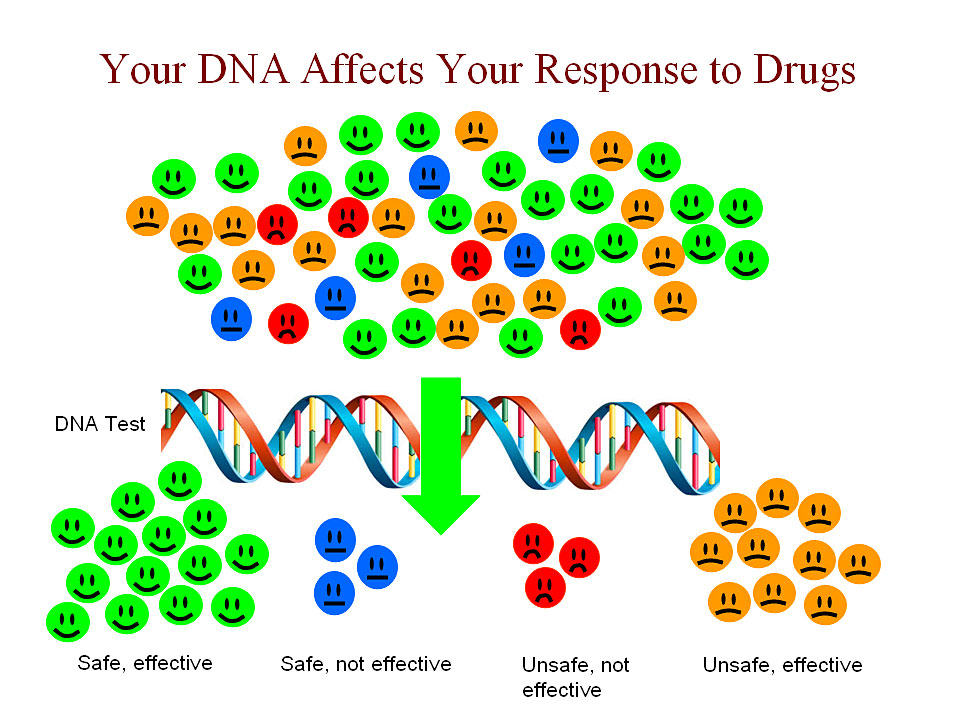 Ризик  фактори
Никотин и алкохол
Недостаток на фолна киселина
Пестициди, нитратни соединенија; експозиција на тешки метали (олово)
Антибиотици
   - уринарни инфекции
   - Anticonvulsant
Antiseizure  drugs(Антиконвулзивни лекови)
неурални оштетувања (епилепсија)
после хируршки третман
Дијабет
Хемотерапија
Наследни неуропатии
Antiseizure  drugs(Антиконвулзивни лекови)
Два пати поголем ризик
(2-3% ризик од антибиотици
****** 5% ризик 

Расцеп на горната усна, непцето)
Phenytoin
Парцијални напади
Мониторирање на плазмената концентрација
блокада на Na+ Ca++ каналите
Епидермална некроза
	- намалување на апсорпција на фолати
	- фетален хидантоин синдром
(микроцефалија, намален раст и развој, дисморфија и краниофацијални карактеристики
(published in the latest issue of Cleft Palate–Craniofacial Journal)
Carbamazepine
(Tegretol)
Биполарни растројства
Прости и комплексни напади
Мониторирање на плазмената концентрација
Скрининг на неврална туба
блокада на Na+ Ca++ каналите
трeтиот и четвртиот месец од бременоста
Phenobarbital  и Valproate, 
Инхибиција на ексцитираните аминокиселини
Блокада на Na+ каналите
Стимулација на K+ каналите
хиперполаризација

- 	

-
Антипсихотици
Бензодијазепински  хипнотици
Несоница и анксиозност
Растројства
Истовремен  внес на алкохол
Хемотераписки средства
Сулфанамиди
	- Sulfamethoxazole
	- уринарни инфекции
	- дефицит на G6PD
хемолиза
Триметоприм
Комбинација
Cotrimoxazole, Bactrim
Во првиот триместар
Дополнителен внес на фолна киселина
Хемотераписки средства
Аминогликозиди
Metronidazole (Flagil)
Streptomicin, Kanamicin
туберколоза
(Colaborative  Perinatal Project, USA)
Во  комбинација со цефалоспорини (cephalexin, cephradine)
(Мичигенска медикаментозна студија)
5000 реципиенти/ 25%
- Против анаеробни бактерии и протозои/амеби, трихомонијази
- тератоген ефект /Амесов тест (бактерии)
Преминува  преку постелка
Не се користи заедно со алкохол
- Не се препишува кај трудници во првиот триместар
Chloramphenicol
Тетрациклини
- широк спектар
аеробни и анаеробни бактерии, 		Gr+  и  Gr-, рикеции
“синдром на сиво бебе”
Само при животно загрижувачки
	инфекции/Haemophilus influezae и тифоидна треска
Врзување со калциум
дентална хипоплазија
хепатотоксичност
алтернативни антибиотици
Антинеопластични препарати и имуносупресиви
Methotrexate
Антагонист на фолна киселина
Реуматоиден артрит, неконтролирана псоријаза, карцином
Ризик  во првиот  триместар!!!
Инхибиција на е.дихидрофолат редуктаза, неопходен за синтеза на пурински и пиримидински бази
Quinine 
	-  маларија и     	реуматоиден артрит
- G6PD
-  Ниво на гликоза
Chloroquine, Pyrithamine, Primaquine

   - маларична профилакса 
	- подолготрајно користење или при предозираност
Орални  ретиноиди
Isotretinoin (brand name Accutane) 

Capsule
Нодуларни  акни
Тератоген ефект!!
Тест за бременост
Механизми на дејствување
Органогенезата (неурална цевка, уво и непце)
Класичен тератоген ефект: 31 ден од последната менструација – 71 ден од последната менструација)
Влијае на ДНК секвенца
 MAFB и ABCA4 гени)
Експресијата на MAFB гените резултираат со неадекватна фузија на ткивата во устата и непцето
Експресијата  на IRF6 гените и хромозомски комплемент на хр.8
Антагонисти на фолна киселина (Methotrexate – реуматоиден артрит))
Фолна  киселина
Го намалува ризикот за палатошизи до 40% (published in the online issue of the British Medical Journal)превенција  од оштетувања на неуралната цевка (spina bifida) во тек на ембрионален развиток
Појава на платошизи
3%  ризик ако едно дете има палатошизи  а  ниту еден родител нема палатошизи
3%  ако децата немаат  палатошизи, но еден од родителите има
8 % ако двете деца имаат палатошизи, а родителите немаат
11% ако едно истовреме едно дете и еден од родителите има палатошизи
19% ако и двете деца и едниот родител  има палатошизи 
34% ако децата немаат палатошизи но и двата родители  имаат  вродени палатошизи
Палатошизи
дентални проблеми
специфичен  начин и методи на исхрана (внимателност  и трпеливост)
промени во говорот
зголемени инфекции на ушите
намалување на слухот 
се третираат  хируршки по раѓањето и имаат специфичен ортодентален  третман
Превенција
секојдневното внесување  на фолна  киселина (400mg) во текот на бременоста, се намалува ризикот за 25%  
други вродени аномалии: spina bifida, дефекти на нервната цевка
меѓународни организации (The cleft palate foundation)
Attention!!
Не за антибиотици пред  31-ден (in utero)!
Се или ништо!!
Зголемена психичка тензија, болки или вирусни инфекции
Комбинација од три препарати
Повисоки дози
Намалување на серумските  фолати
Дополнителна едукација
Ви  благодарам за вниманието !!!!!